كلية العلوم الاقتصادية التجارية وعلوم التسييرالسنة ثانية – علوم التسييرمقياس الفساد وأخلاقيات الأعمالالمحاضرة رقم (13)
أخلاقيات العمل…

مركبة أساسية لحوكمة* المؤسسات
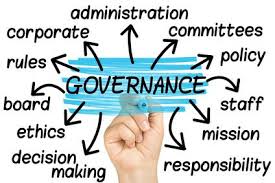 تعريف :
حسب IT Governance Institute
فالحوكمة تسهر على احترام حقوق " الستيكهولدرز" ( المواطنون، السلطات العمومية، الشركاء، المساهمون،...) من خلال العمل على سماع اصواتهم لتسيير الاعمال.
Stakeholders
Les parties prenantes
مبادئ الحوكمة حسب OCDE
1-  توفير أساس لاطار فعال لحوكمة الشركات .
2- المعاملة المتكافئة للمساهمين .
3- حقوق المساهمين 
4- دور اصحاب المصالح في حوكمة الشركات.
5- الافصاح والشفافية.
6- مسؤوليات مجلس الادارة.
مصفوفة أخلاقيات الأعمال / حوكمة المؤسسات
الافصاح والشفافية في موازنة الدولة
تهدف المحاسبة العموميّة الى حماية المال العام من خلال "اعتماد مجموعة من القواعد القانونيّة والتّقنيّة المطبّقة على تنفيذ الموازنات العموميّة. لكن....
وبالتالي فهناك ضرورة للاستجابة للمستجدّات و المعايير الدّولية (IPSAS).
هاته المعايير من شأنها توحيد لغة التّخاطب وبالتالي تسمح بإجراء مقارنات بين مختلف الدّول وإعطاء صورة واضحة ومتكاملة لنشاط الدّولة…
المعايير الدولية في المحاسبة العمومية (IPSAS):

في أغلب الدول كما في الجزائر، تختزل المحاسبة العمومية في النفقات والإيرادات، فتقدم الحكومات أرقاما مطلقة، غير معبرة عن حقيقة ميزانية الدولة.
 ميزانية وليس موازنة (Budget) / (Bilan).
خصائص المعايير الدولية في المحاسبة العمومية:

منطق الآداء 
الإنتقال إلى محاسبة الحقوق المثبتة 
الشفافية والدقة في المعلومات المحاسبية
مستويات تطبيق المعايير الدولية في المحاسبة العمومية.
من بين 213 دولة، باشرت 40 دولة انتقالها من محاسبة الصندوق إلى محاسبة الذمة المالية أو الحقوق المثبتة من خلال التقييد المحاسبي للإستثمارات، الإهتلاكات، المخزونات وحسابات الموردين.
ويمكن تصنيف مدى تقدم الدول في تطبيق هذه المعايير إلى أربعة مستويات . تقبع الجزائر في المستوى الأخير لاعتماد هاته المعايير في محاسبتها العمومية، فهي لم تختر المرور إلى محاسبة الذمة المالية، وإنما أجبرت أو دفعت إلى تبنيها…
شرع في اختباره منذ سنة 2003.
لكن ...جمد سنة 2007 !!!!!